Short Bytes
Duplicate Count
1
2/27/2024
What is it?
Each year Colorado public school districts and CSI participate in the Student October Count data collection. 
Information submitted by districts during this data collection is used to determine each district’s Total Program funding
Funded pupil, at-risk and ELL counts
Each student has a maximum state-allowable funding level (usually 1.0 FTE)
In order to ensure no student exceeds the maximum funding level, the duplicate count process is run after all districts and CSI have submitted their Student October Snapshots
Districts will receive an email instructing them to access their Audit Exception report from Cognos if they have students appearing on their report
Districts must provide all required audit documentation to the School Auditing Office by uploading it to the district’s audit Syncplicity folder by the deadline
2
When does this happen?
On or around November 10th (once all LEAs have submitted their Student October Collection Data)
All LEAs must be submitted for this step to occur!
Process is run in Data Pipeline to pull all students that could be a duplicate issue 
Data Pipeline will send out automated email to districts that are identified with duplicate students
Districts will only have a few days to provide required documentation to the School Auditing Office
Districts will have only approximately a week to make required updates in Data Pipeline for duplicates
3
Email from Data Pipeline
URGENT: Student October Possible Audit Exceptions Still Exist

Your district has been identified as having a possible audit exception with another district in Colorado. One or more State Assigned Student IDs (SASID) reported by your district has been identified as exceeding the maximum funding eligibility allowed.  There is an Audit Exception Report available. This can be accessed by logging into the Data Pipeline and then going to menu options: Cognos Report => Student October => Audit Exception Report. The audit exception report contains duplicates with other districts and facilities.

*Followed by directions on next steps
4
Cognos Audit Exception Report
The Cognos Audit Exception Report for each district lists students:
Who are being submitted for funding by 
At least one other district 
Another district and BOCES

The Audit Exception Report consists of two sections:
Summary of Pupils Being Reported by Another District: Funding Duplicates
Do submit documentation to the School Auditing Office for these students.
If you do not submit documentation, your district will automatically lose funding.
Summary of Pupils Being Reported by Another District: PAI Duplicates
Do not submit documentation to the School Auditing Office for these students.
A student listed in this section has been reported by a BOCES with an 01-08 Pupil Attendance Information (PAI) code and by a district with an 01-08 code.  You may want to change the student’s PAI code to 31 or 33.
5
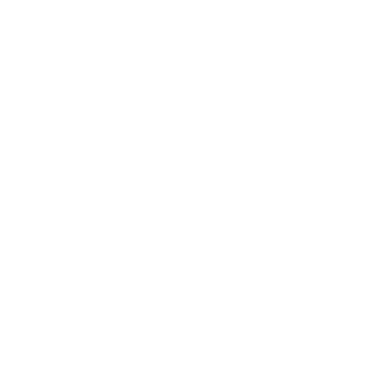 Audit Syncplicity Folder
An audit Syncplicity folder has been created for each district and CSI
The naming convention for these Syncplicity folders is as follows:
District Number_District Name_Audit_FAST
For example:  0010_Mapleton 1_Audit_FAST
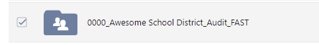 6
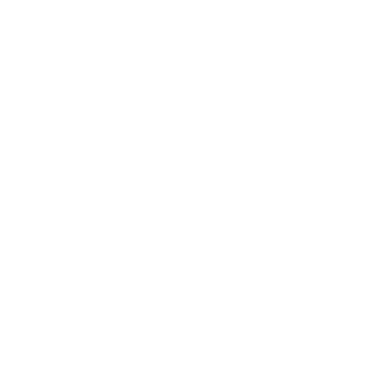 Audit Syncplicity Folder and Subfolders
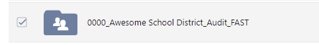 Do not change or delete these folders!
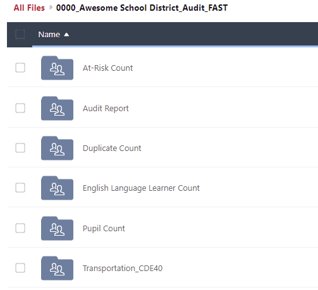 7
Making Changes to Student October Data
Once the School Auditing Office reviews documentation, they will make decisions on which district will receive funding for the student
The School Auditing Office will provide instructions on what needs to be updated in your district’s data
Districts are required to make changes provided from the School Auditing Office
Make changes in Data Pipeline and resubmit Student October data
8
Duplicate Count Process
9
For more information, reach out to the Student October Collection Lead.
10